ERAS lehetősége az idegsebészeti anesztéziában
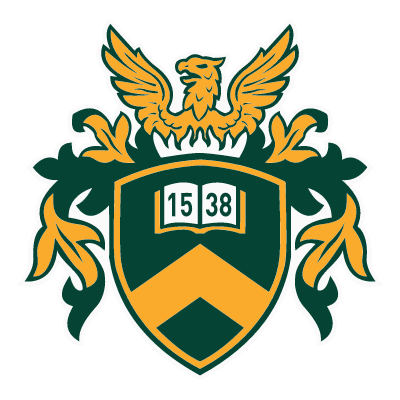 Molnár  Csilla
DEKK AITK
ERAS bevezetése
ERAS 1990-ban colorectális sebészeti műtéteknél

Idegsebészeti műtéteknél 2-3 évtized késedelem

Eleinte inkább gerincműtéteknél

Jelenleg már szinte minden idegsebészeti beavatkozáshoz
500 kórház, 32695  beteg

2006-2015 elektív kraniotomia

A beteg általános állapotától és a műtét rizikójától független mortalitást befolyásoló tényezők felmérése
WORLD NEUROSURGERY 118: e195-e205, OCTOBER 2018
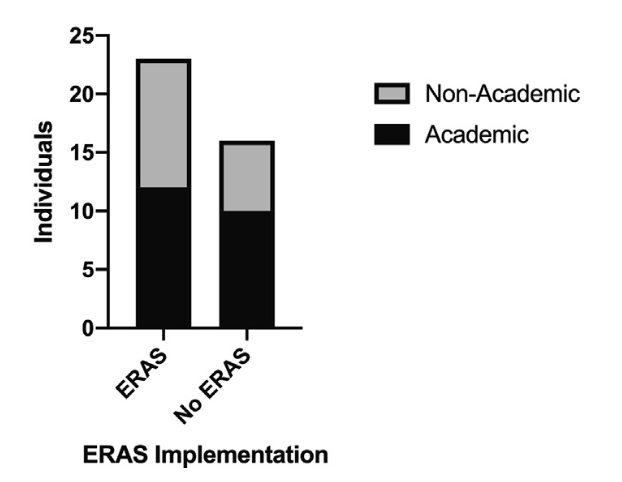 15 kérdéses kérdőív az ERAS bevezetéséről
23
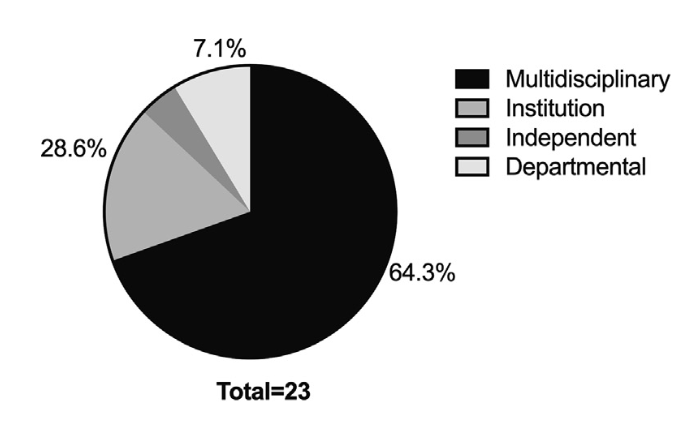 16
ERAS a gerincsebészetben
Intraoperatív
Preoperatív
Posztoperatív
Beteg képzés/konzultáció
Beteg állapotának optimalizálása
	nikotin, alkohol
Tápláltság
NPO guideline
Hosszan tartó éhezés kerülése
Anémia menedzsment
Thr. profilaxis
Prémedikáció
	Gabapentin
	Acetaminophen
Fertőzések megelőzése- AB profilaxis
Multimodális anesztézia
Multimodális analgézia
MIS (Minimal invazív beavatkozás)  
Vérvesztés minimalizálása
Célorientált folyadék th.
VC kontroll
Lokális, regionális blokkok
Neuromonitorozás (SEP, MEP, EMG)
PONV profilaxis
Normotermia
Korai mobilizálás
Korai enterális táplálás
Korai drain, kanül, katéter kivétel
PONV kezelés
Multimodális analgézia
Regionális idegblokádok
Ketamin, lidocain infúzió
Fájdalomcsillapítás
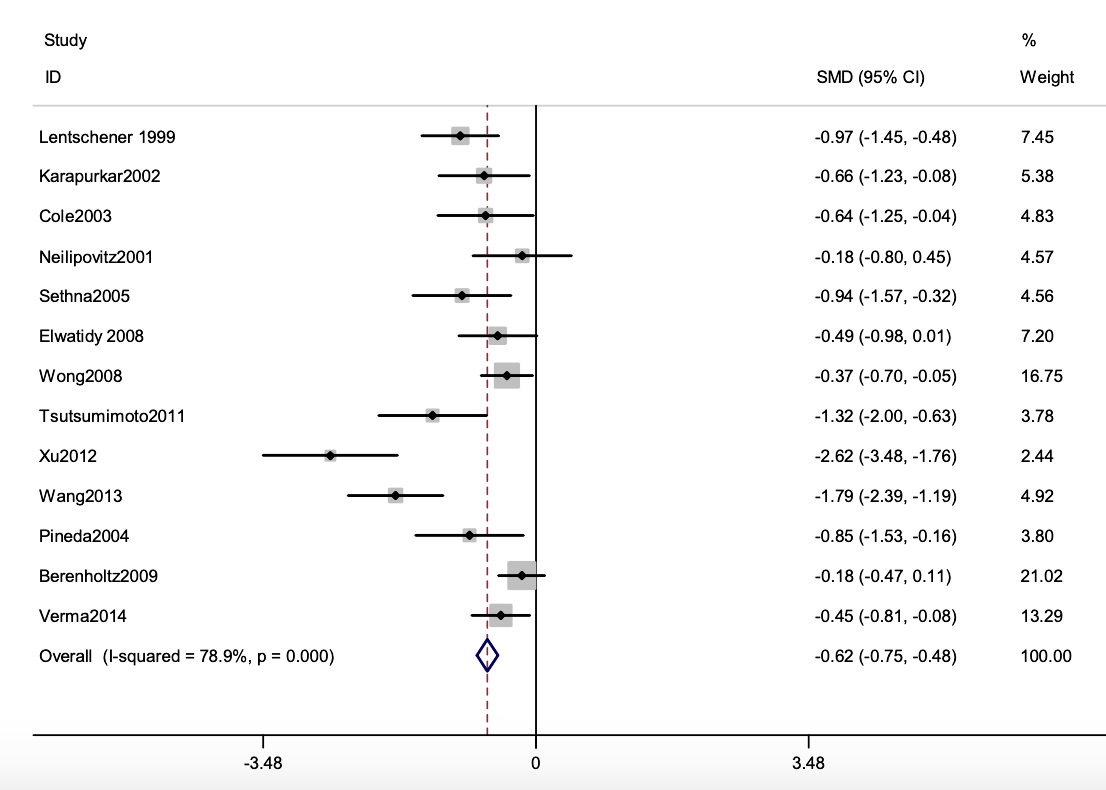 Különböző típusú gerinc műtétek
Antifibrinolítikus terápia
	Aprotinin
	Tranexámsav
	Aminokapronsav
Végpontok:
	Intraoperatív vérvesztés
	Posztoperatív vérvesztés
	Transzfúziós igény
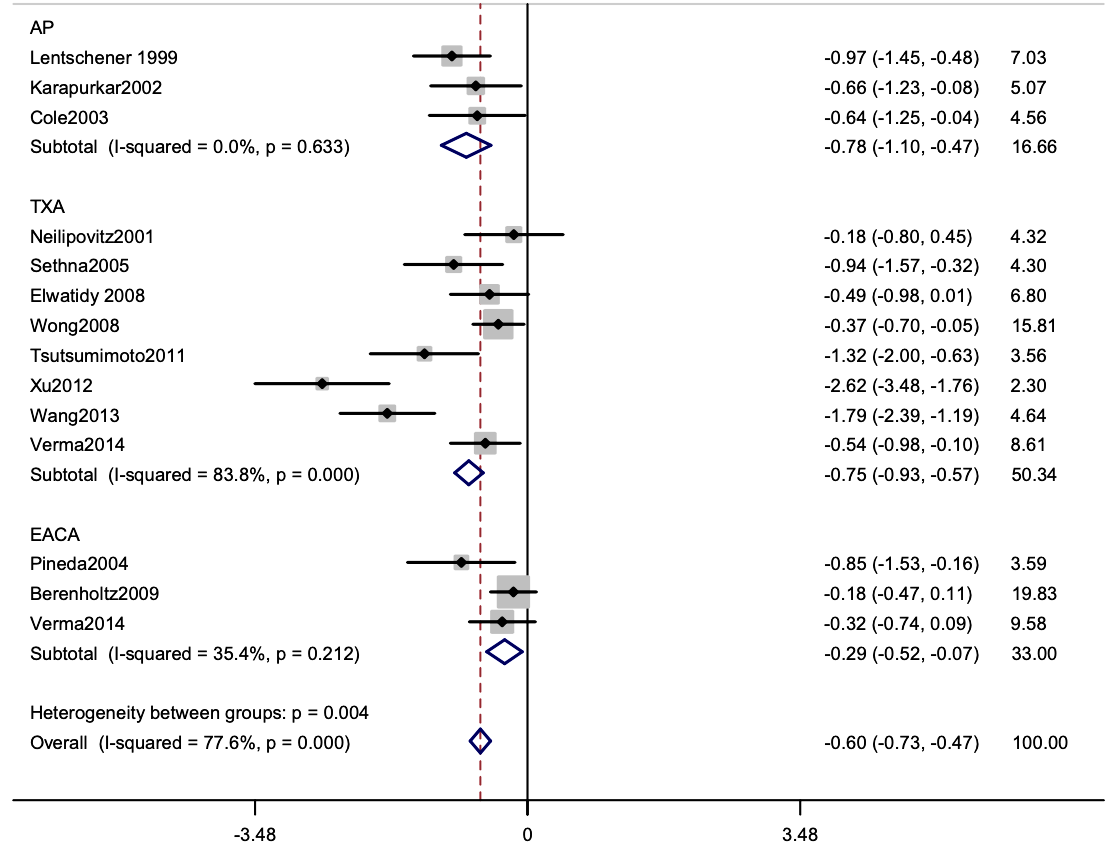 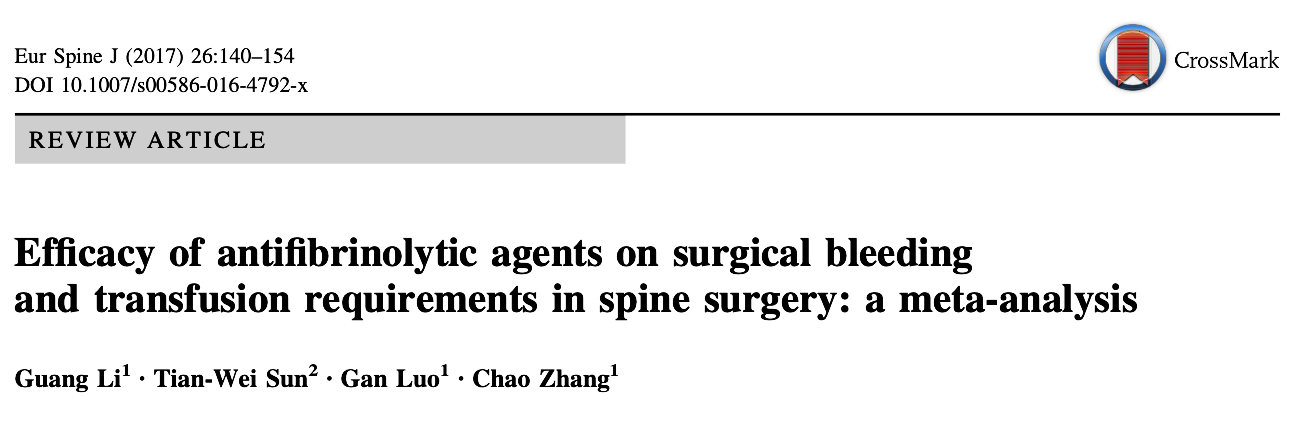 Várható transzfúzió
Posztoperatív vérzés
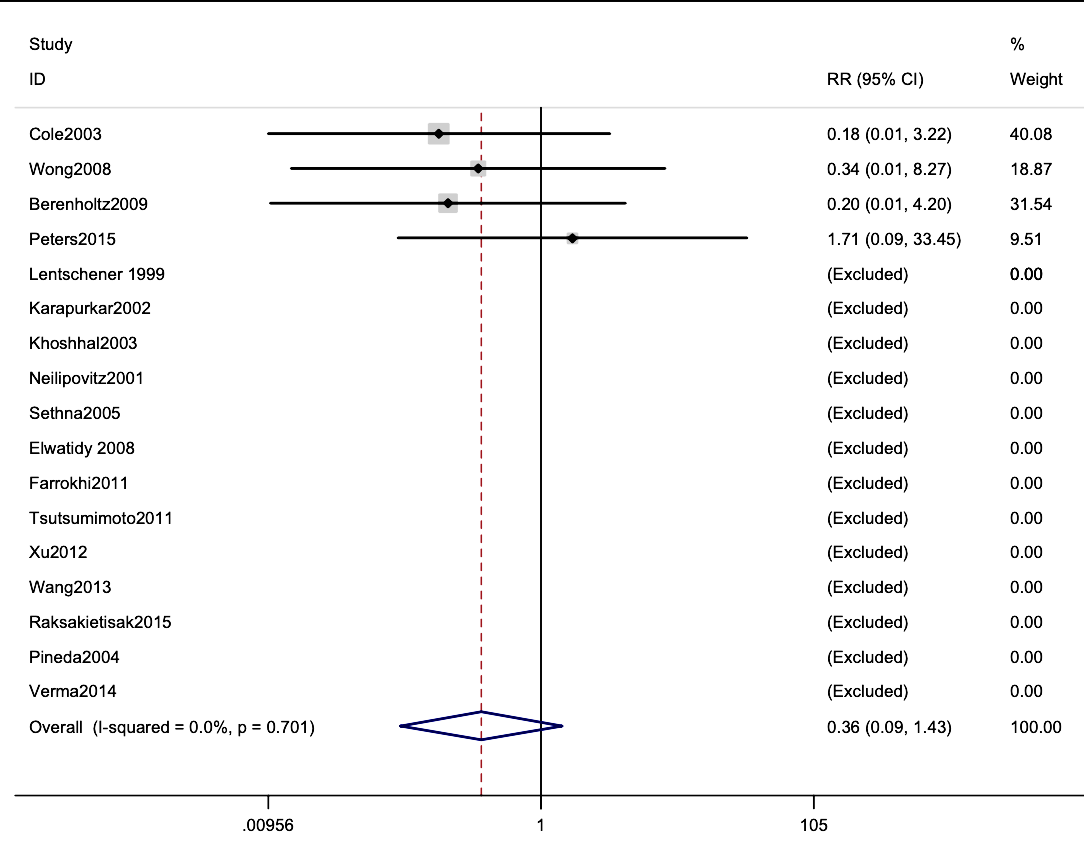 További végpont:

Tromboembóliás szövődmények
gyakorisága
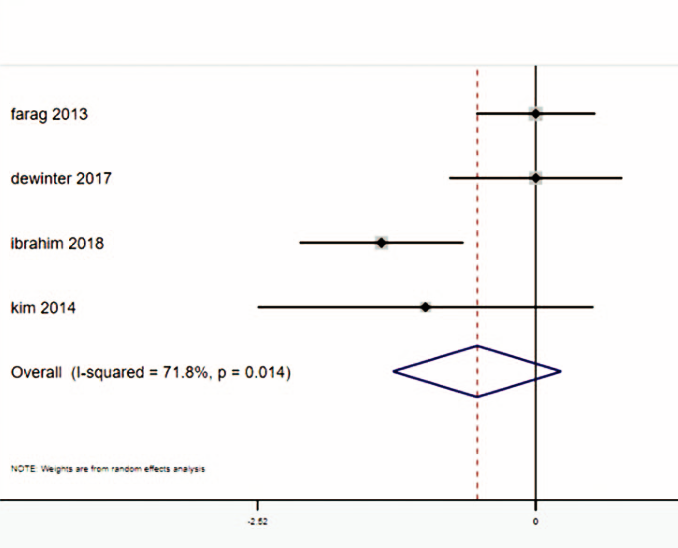 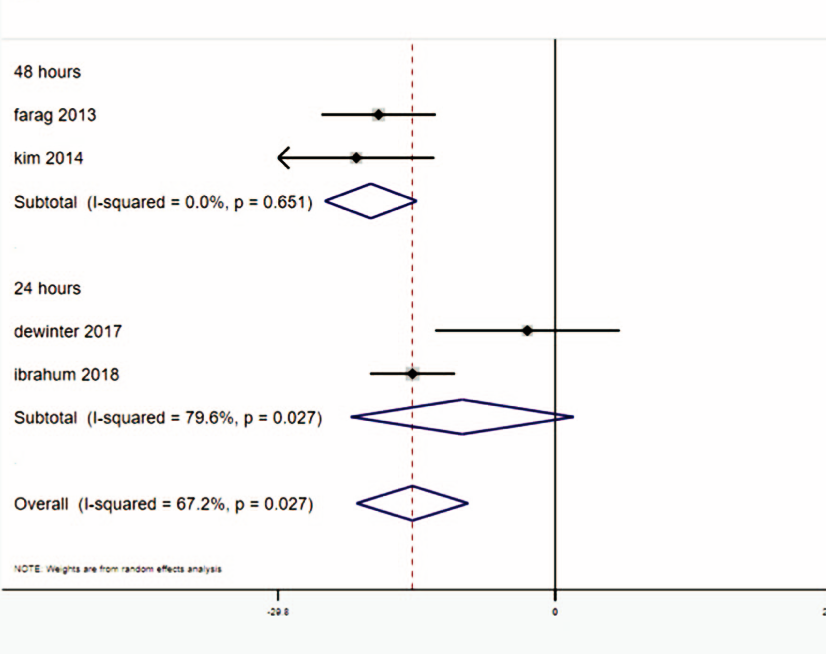 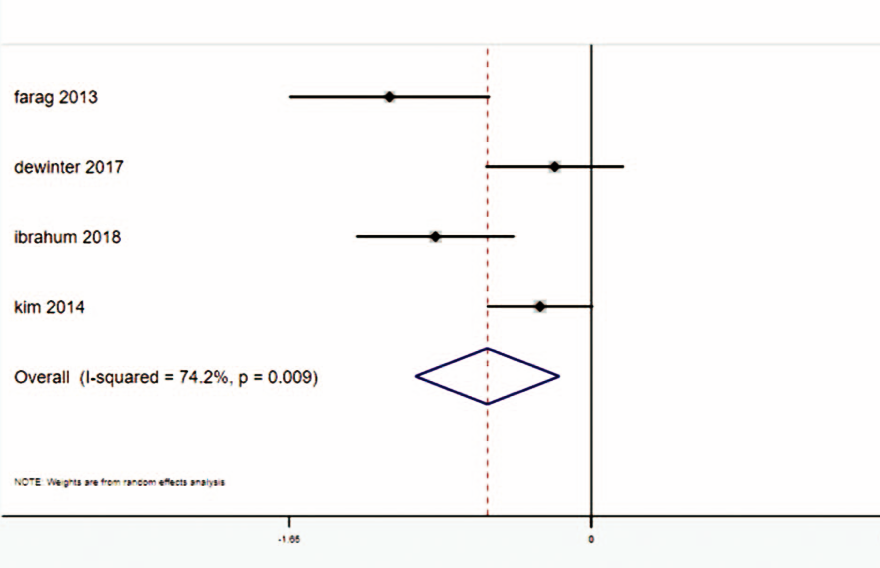 4 RCT metaanalízise- 275 beteg
Különböző típusú gerinc műtétek

Sebészi bemetszés előtt 1,5-2 mg/kg bólus Lidocain
Fenntartó dózis 1,5-3 mg/kg/h


Outcome:
1.Ópioid fogyasztás
2.Posztoperatív fájdalom mértéke
3.LOS
Bi et al. Medicine (2020) 99:48
Posztoperatív:

Fájdalom management
PONV
Korai po. táplálás
Drén, katéter korai eltávolítása
Korai mobilizálás
Préoperatív:

Préoperatív vizit
Beteg oktatás
Préoperatív szénhidrát töltés, 2 órával a műtét előtt
Légzőtorna
Intraoperatív :

Skalp block
Antibiotikum profilaxis
Folyadék th.
IONM
Normotermia
Tüdőprotektív ventilláció
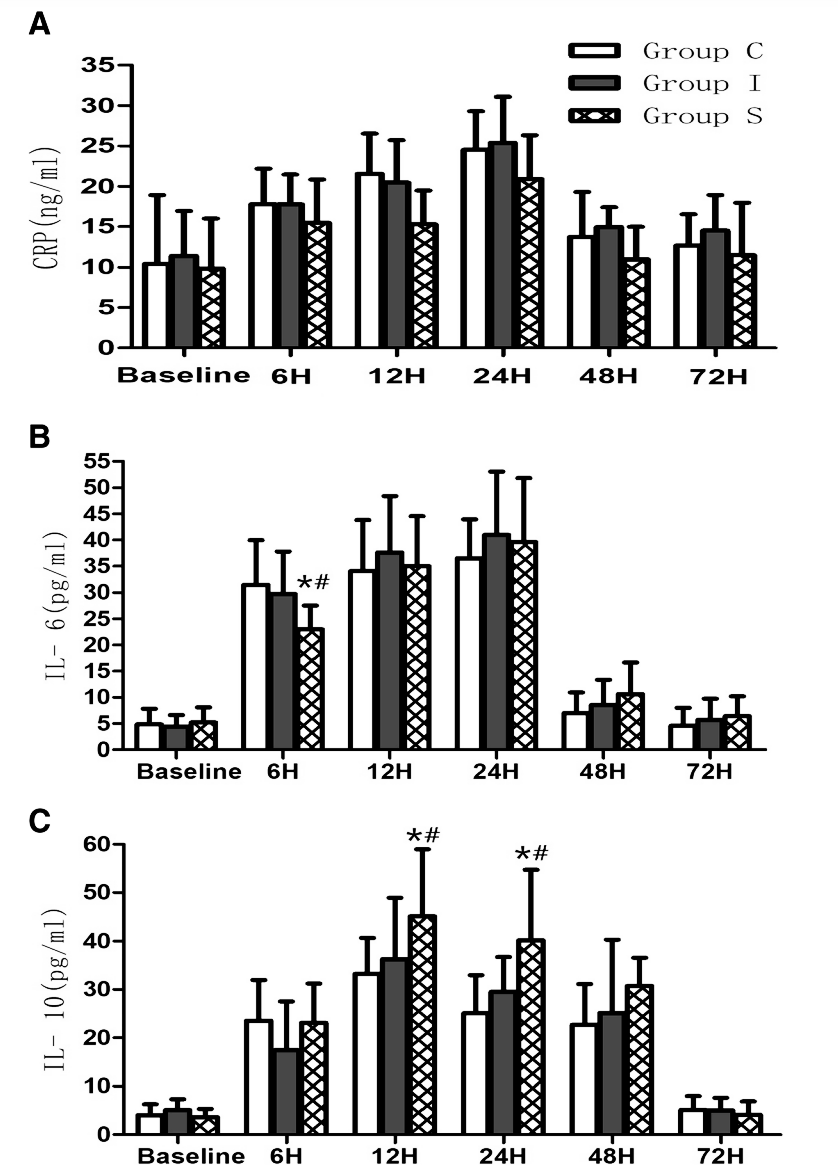 57 beteg
S: Skalp blokk
I: Lokális infiltráció
C: IV analgetikum 

1 sebész által operált betegek
Standardizált anesztézia
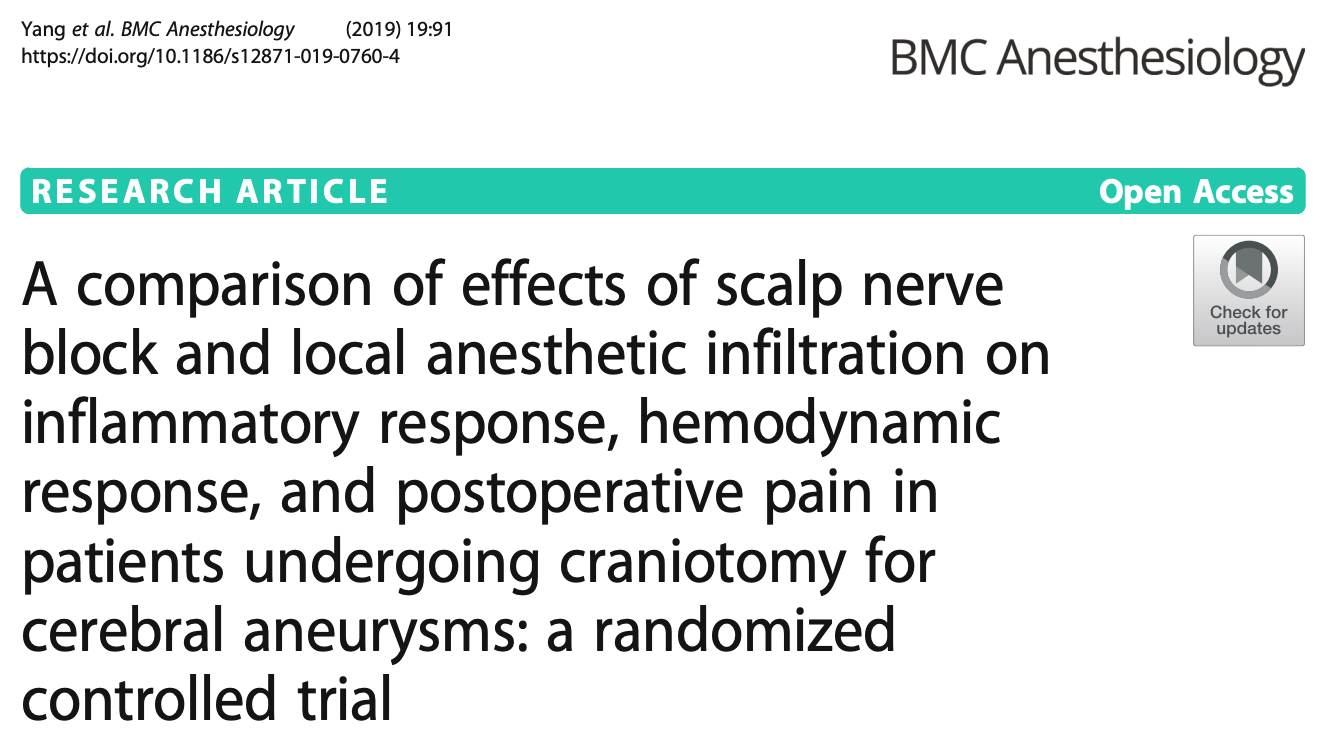 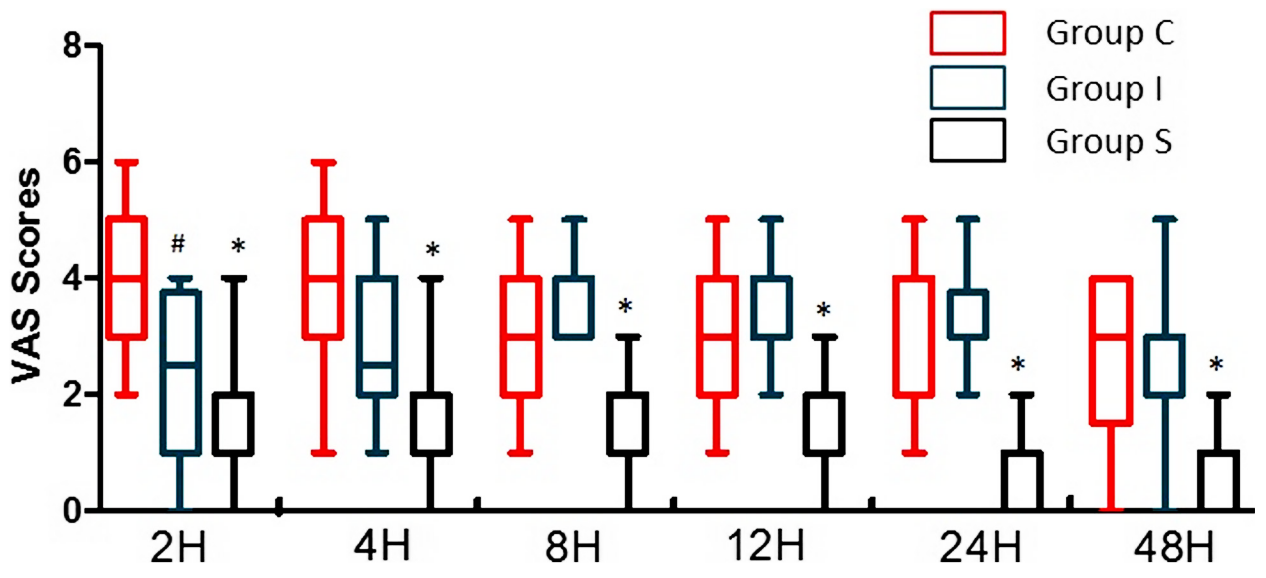 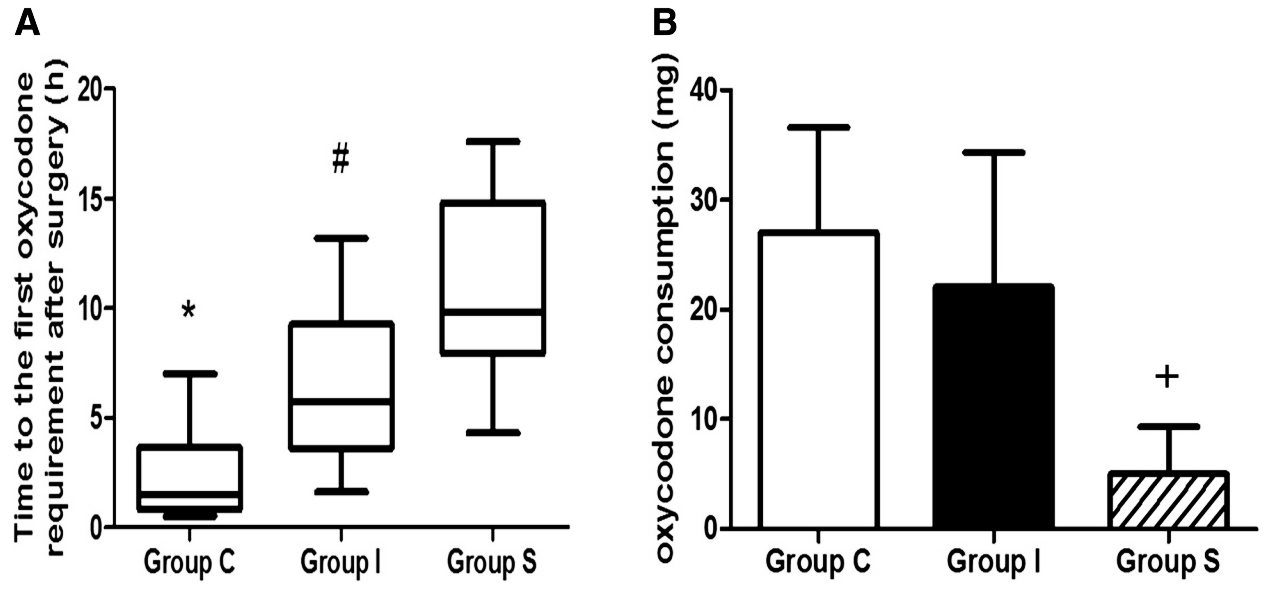 Multimodális anagézia
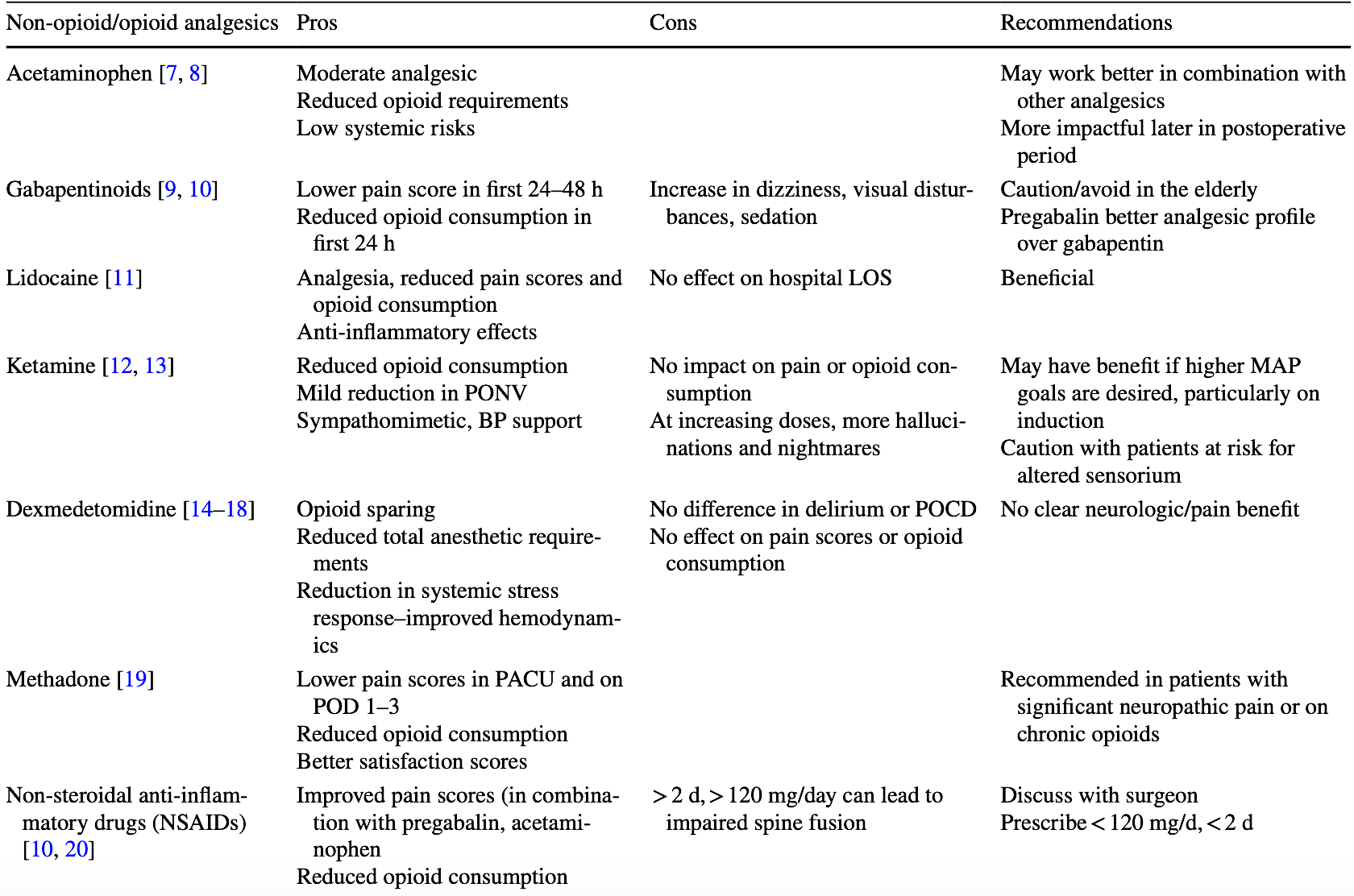 Current Anesthesiology Reports (2021) 11:298–305
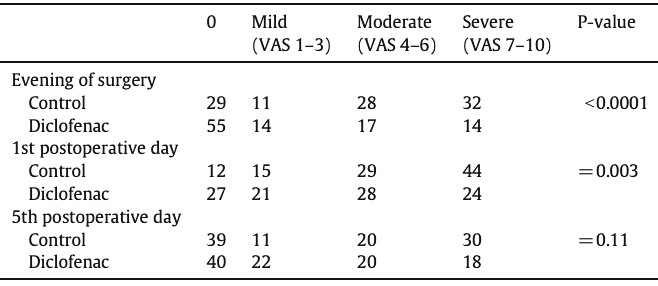 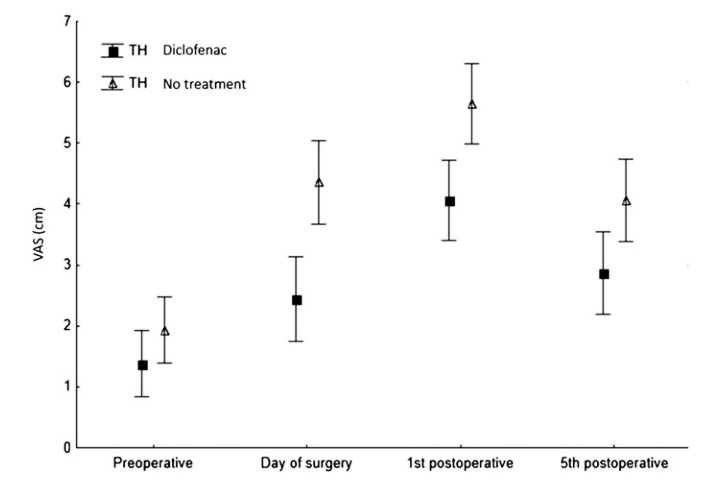 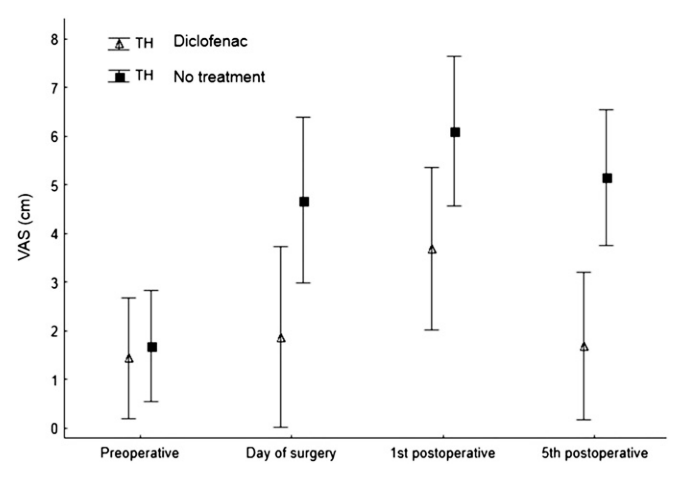 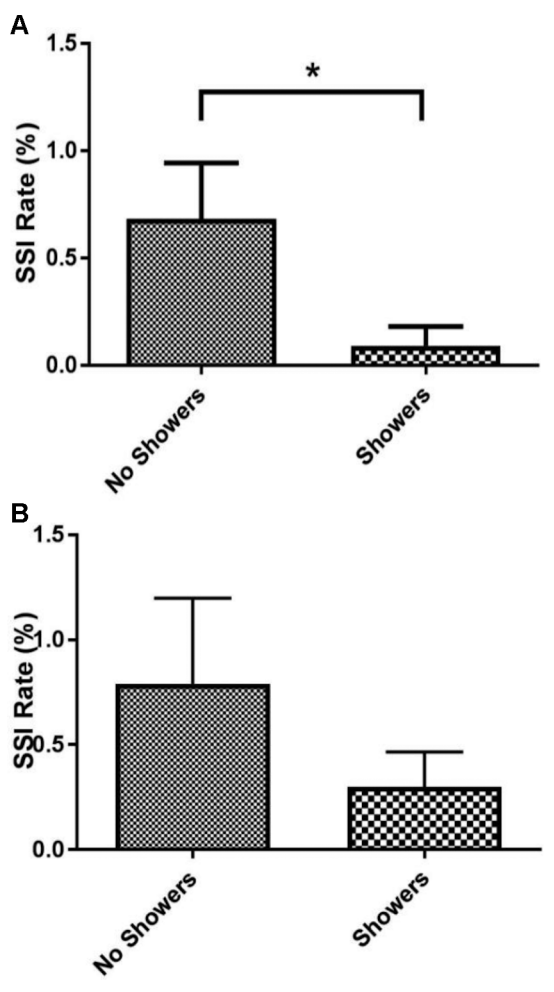 Chlorhexidines zuhany a műtét előtt 2, majd 1 nappal, 
majd a műtét reggelén.
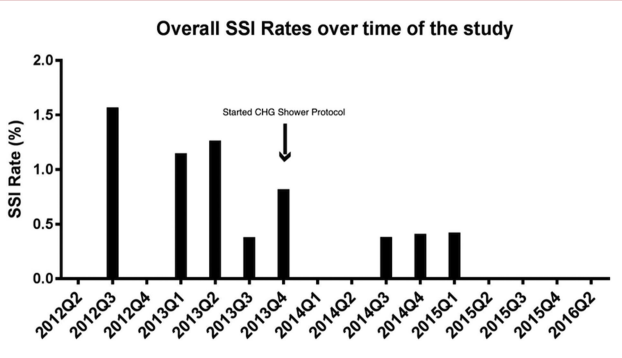 355 craniotomia
Clorhexidenes fürdés + cefazolin profilaxis
Study csoport: 1 g Vancomycin por subgaleálisan
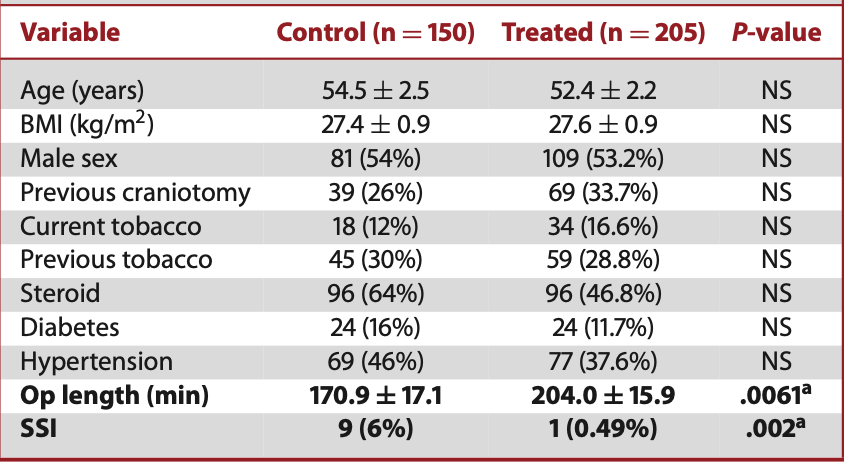 Neurosurgery 83:761–767, 2018
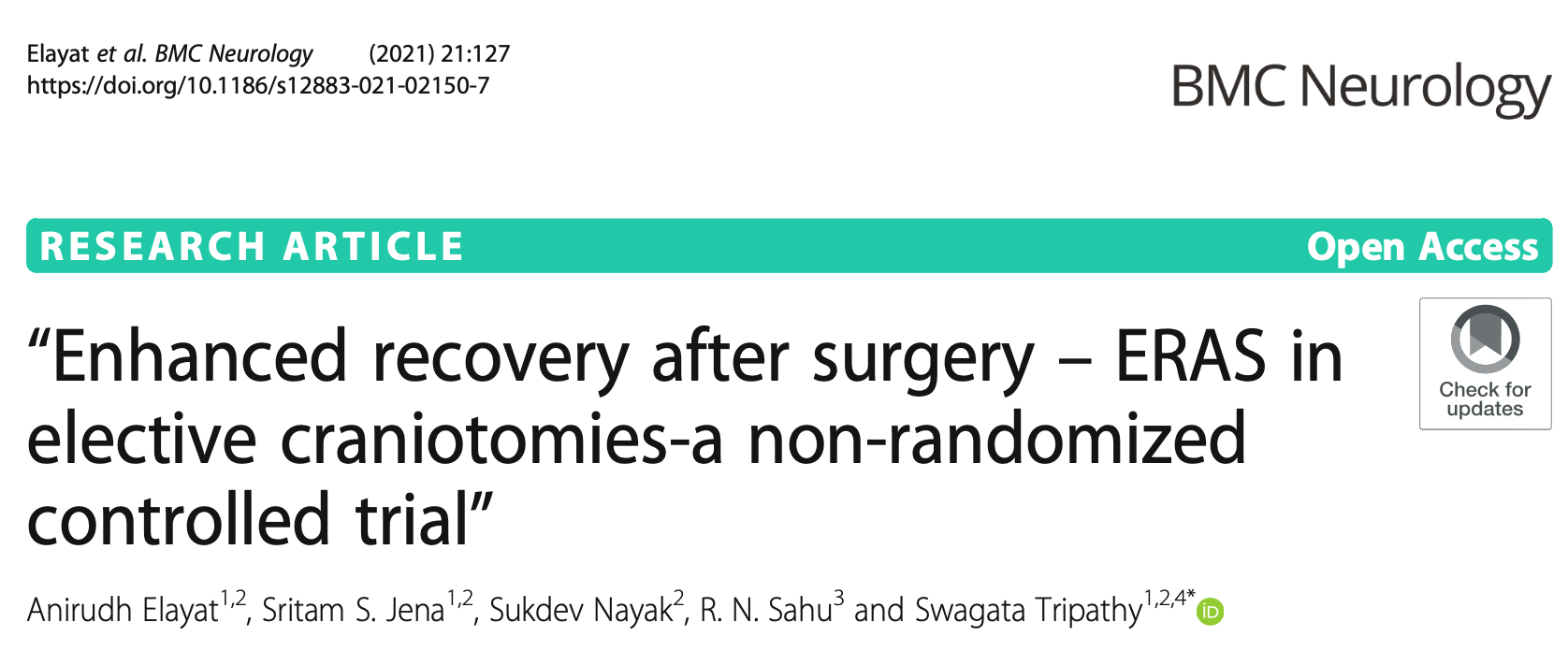 Multidiszciplinális előkészítés és kezelés:
Idegsebész
Endokrinológus 
Fül-Orr-Gégész

Anesztézia: 
TIVA/TCI
IONM (BIS)
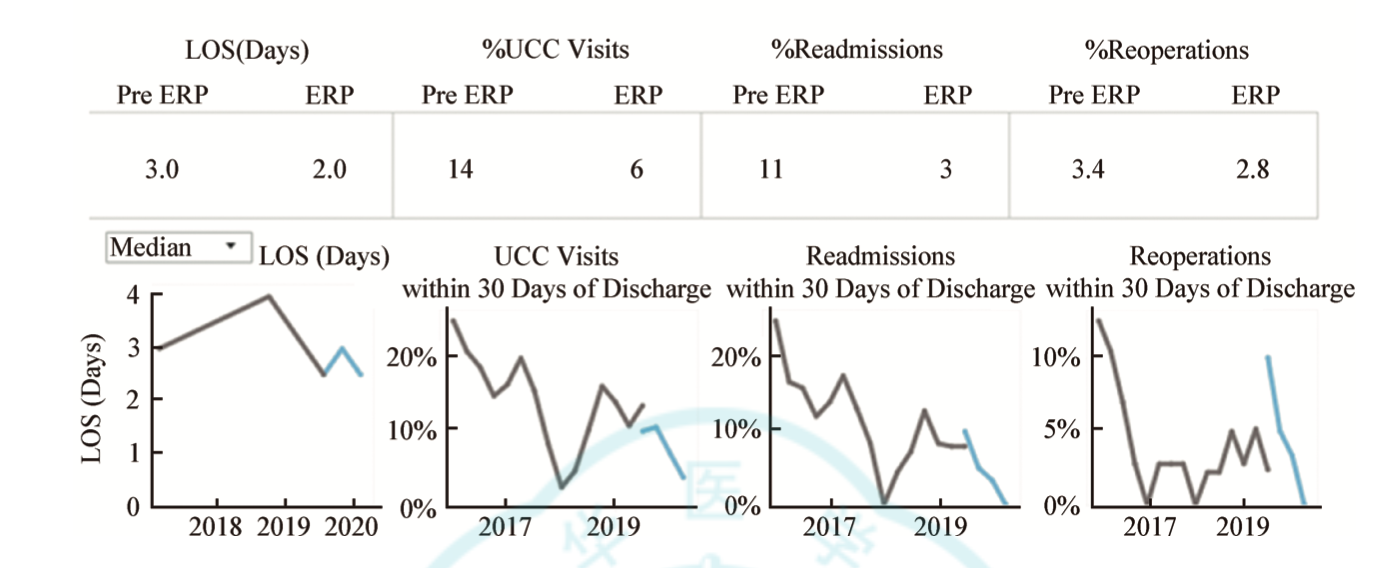 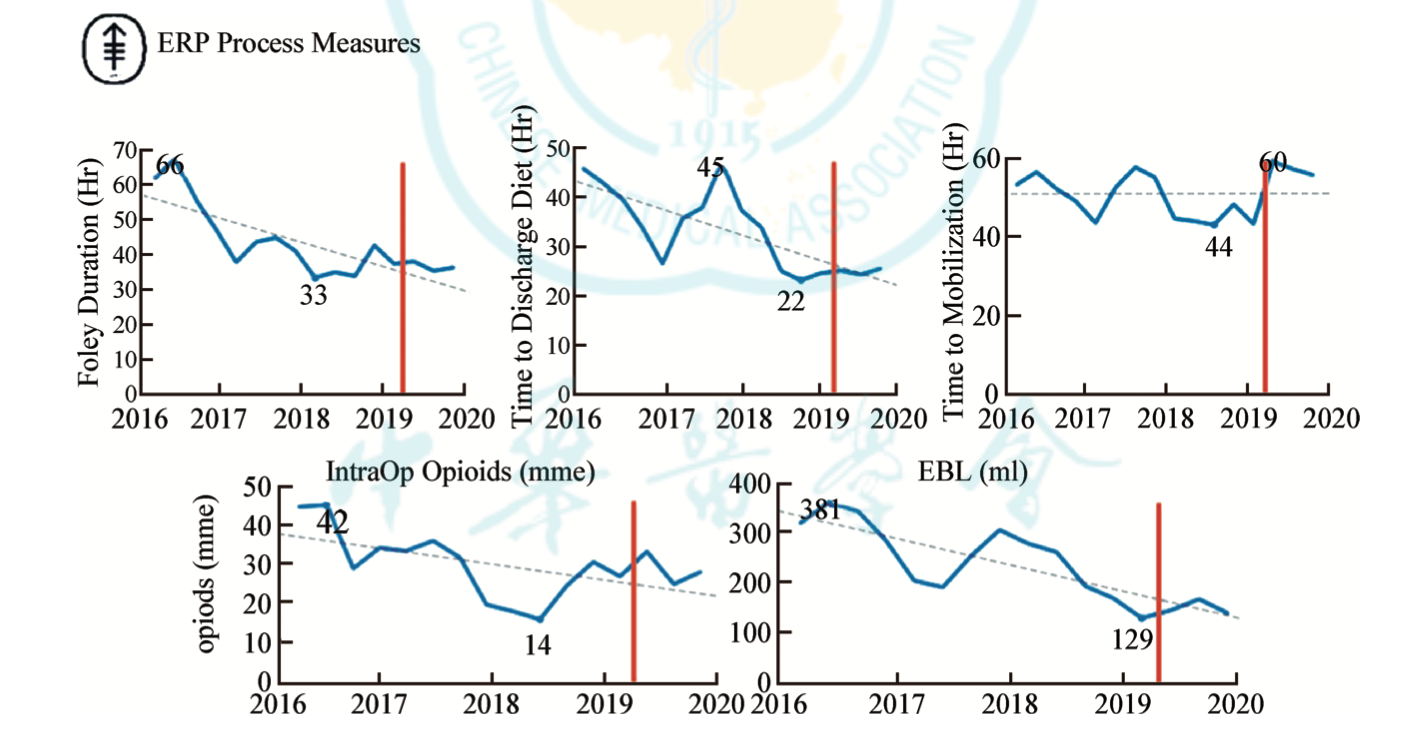 Current Anesthesiology Reports (2021) 11:298–305
6-18 hónapos gyermekek

55 ERAS vs. 23 kontroll

Intraoperatív transzfúzió:
183.4 ml vs. 339.8 ml  P = 0.05

Morphin igény: 12/55 vs. 22/23 P < 0.0001

LOS 2.3 vs. 3.6 éjszaka P < 0.0001
Plast Reconstr Surg Glob Open. 2020 Oct; 8(10): e3205
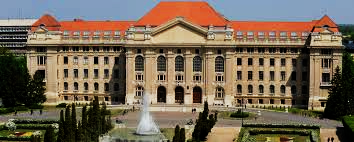